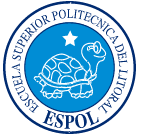 TESINA DE GRADO SEMINARIO DE GRADUACIÓN: ESTRATEGIA APLICADA AL CONTROL ADMINISTRATIVO Y FINANCIERO
Diseño e Implementación de un Sistema de Control de Gestión aplicado al área de manufactura artesanal de pizzas

Presentado por:
 
Washington Andrés Torres Acebo
Ana Rosa Vargas González
 
Guayaquil – Ecuador
2011
Antecedentes de la empresa
El negocio abrió sus puertas al público en el año 2006, con la experiencia adquirida por su dueño en una empresa del mismo giro del negocio donde laboró.

	Cabe recalcar que existe un solo local de este negocio ya que no ha tenido la oportunidad de abrir más locales.
Marco Teórico
Diagrama Ishikawa.
 	
	Permite evaluar las posibles causas de los problemas que la empresa tenga con el fin de realizar las acciones correctivas y preventivas que cada caso amerite.
 	
	FODA

	Nos ayuda a identificar puntos fuertes que la empresa debe aprovechar para crecer, y debilidades que debe mitigar estableciendo acciones; con el fin de alcanzar los objetivos propuestos de la organización.
Marco Teórico
Cuadro de Mando Integral

	Instrumento de gestión que facilita la implantación de la estrategia de la empresa de una forma eficiente.
Área de estudio
El área de estudio seleccionada es el área de producción, las razones por las cuales se ha elegido esta área son las que a continuación se detallan:

Área principal de donde provienen los ingresos
Área más sensible a los problemas 
Posibilidad de mejorar procesos 
Incrementar rentabilidad para la empresa
Análisis Diagrama Ishikawa
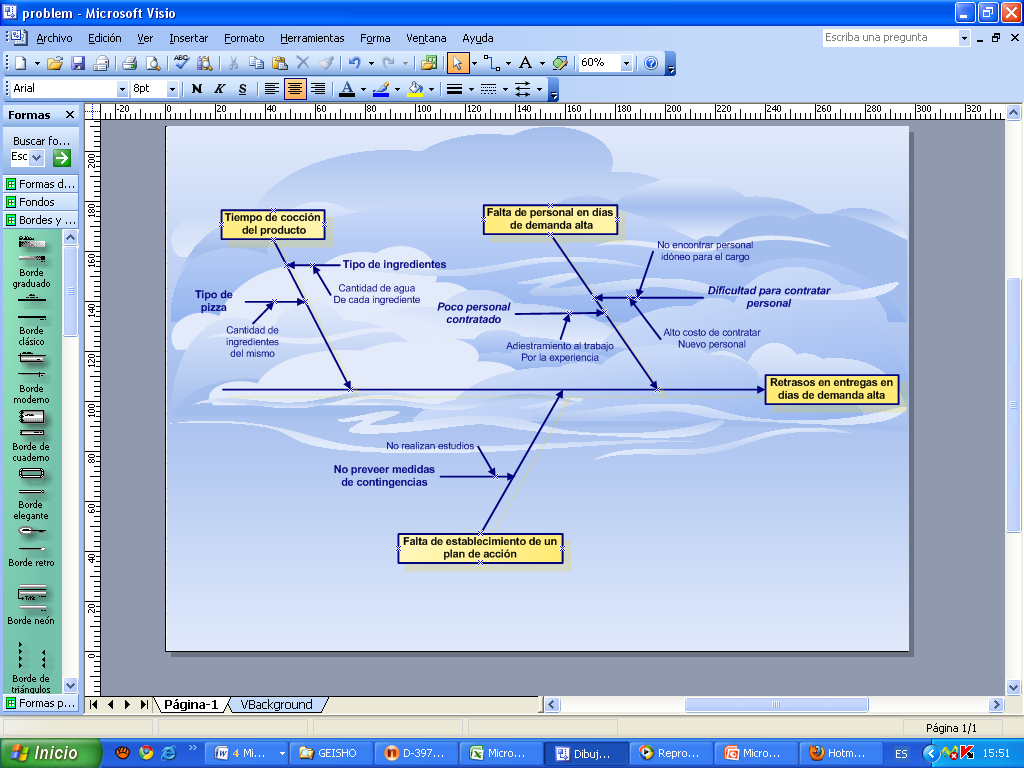 Análisis Diagrama Ishikawa
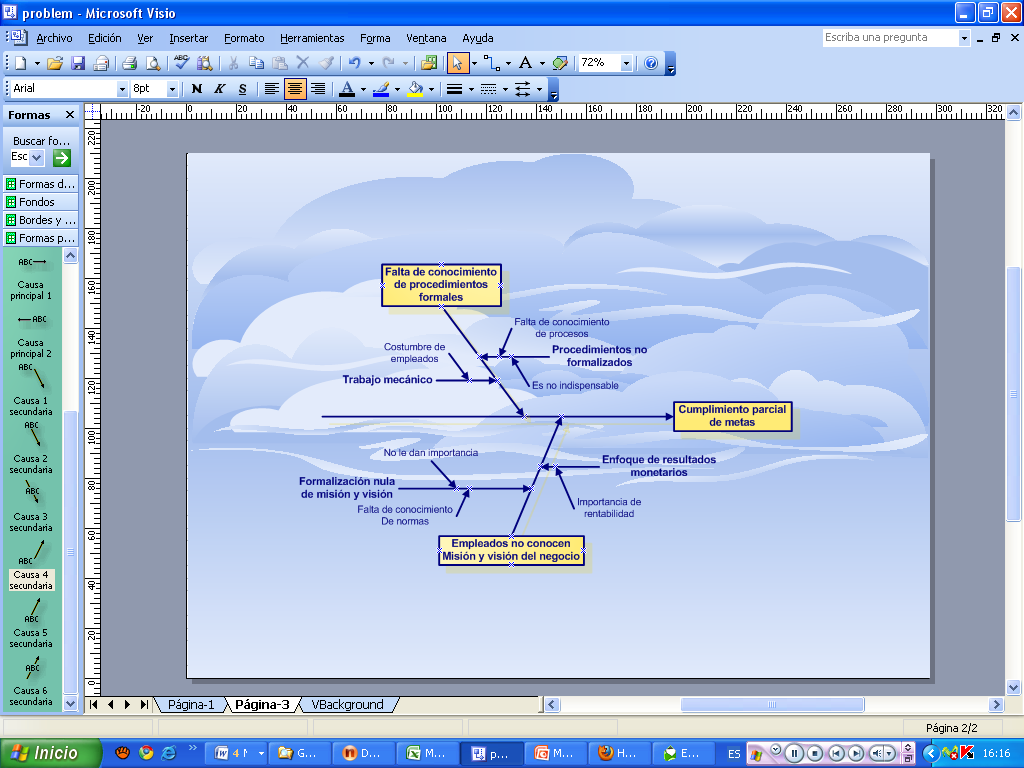 Enfoque estratégico
Análisis del FODA - Análisis PEST
Estrategias derivadas del análisis FODA
Análisis de los Stakeholders
Stakeholders internos y externos
Declaración de Misión Y Visión
Misión
“Ofrecer una variedad de pizzas 
de calidad elaboradas artesanalmente 
a elección o gusto del cliente”

Visión
“Convertirse en una pizzería reconocida 
por el servicio de calidad a domicilio 
incluyendo universidades, eventos sociales”
Traslado al Balanced Score Card - Perspectivas
Indicadores Estratégicos
Indicadores Estratégicos
Conclusiones
La empresa presenta factores competitivos que la ayudarán a desarrollarse y crecer adecuadamente.
La estrategia es ofrecer una variedad de pizzas de calidad elaboradas artesanalmente a elección y gusto del cliente.
Un factor importante que la empresa tiene para llevar a cabo la estrategia es el primer convenio firmado con una universidad.
La empresa no cuenta con una planeación estratégica; por lo que no desarrolló objetivos a corto y largo plazo, lo cual obstaculiza su crecimiento y ampliación de mercado. 
La formalización de procesos es un paso aún no tomado por la gerencia de la empresa.
Recomendaciones
Mantener la estrategia de realizar el producto a gusto y con los ingredientes que el cliente desee.
Realizar los controles por cada procedimiento que se formalice.
Realizar adecuados mantenimientos de la base de datos.
Desarrollar revisiones periódicas de los objetivos estratégicos sujetos a medición, para saber si se están cumpliendo y van acorde al crecimiento de la empresa.
Seguir explotando las páginas de redes sociales para darse a conocer en. el mercado
Formalizar procesos, misión y visión de la empresa con el fin de cumplir los objetivos de la empresa.